What report should we see for job worker transaction?We have some Job Worker management Reports
RGP Challan
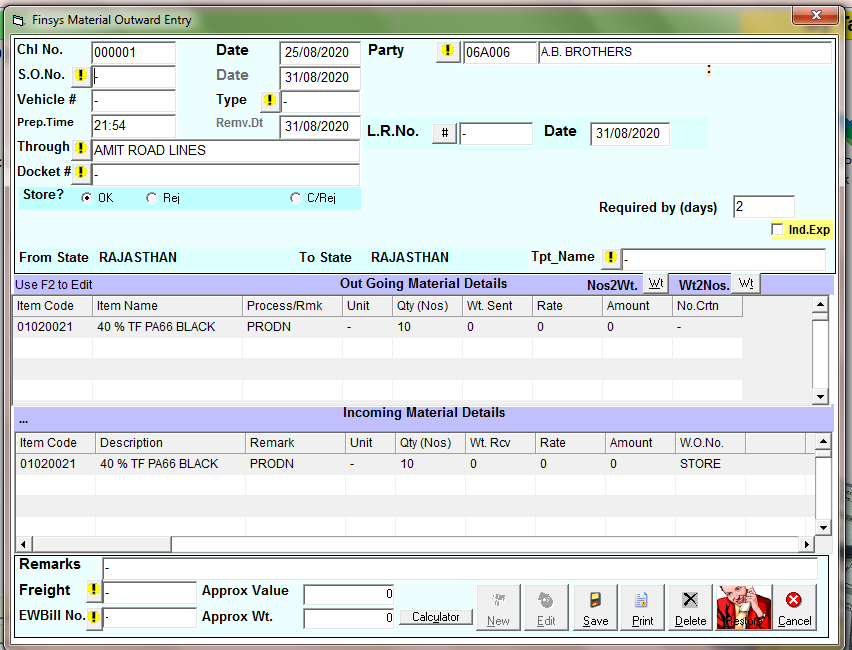 Rates and authority to send, connected to Job Work Purchase order
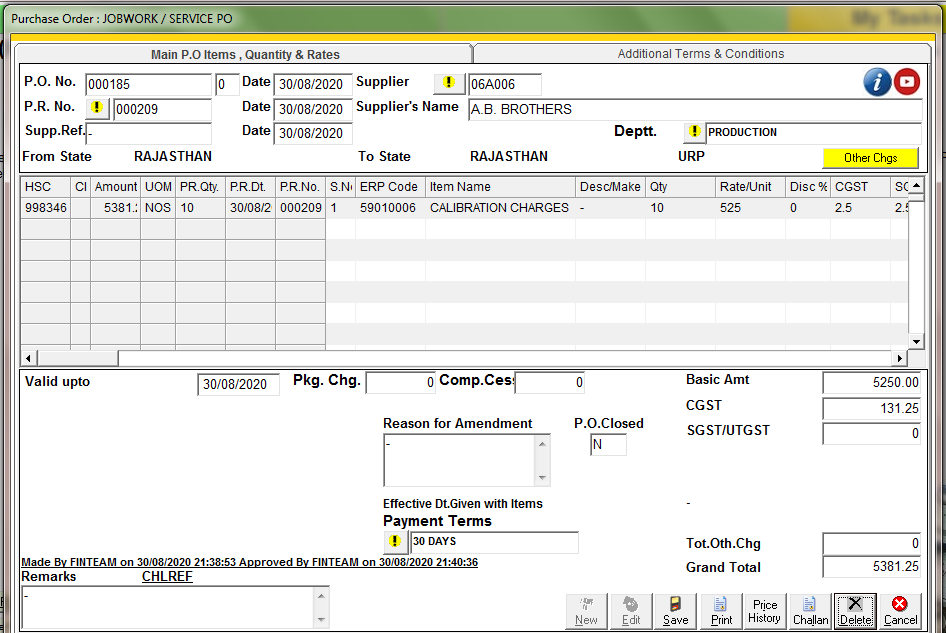 Job Workers for your company – Assets or Equipment going on RGP and coming back on MRR & Reconciliation
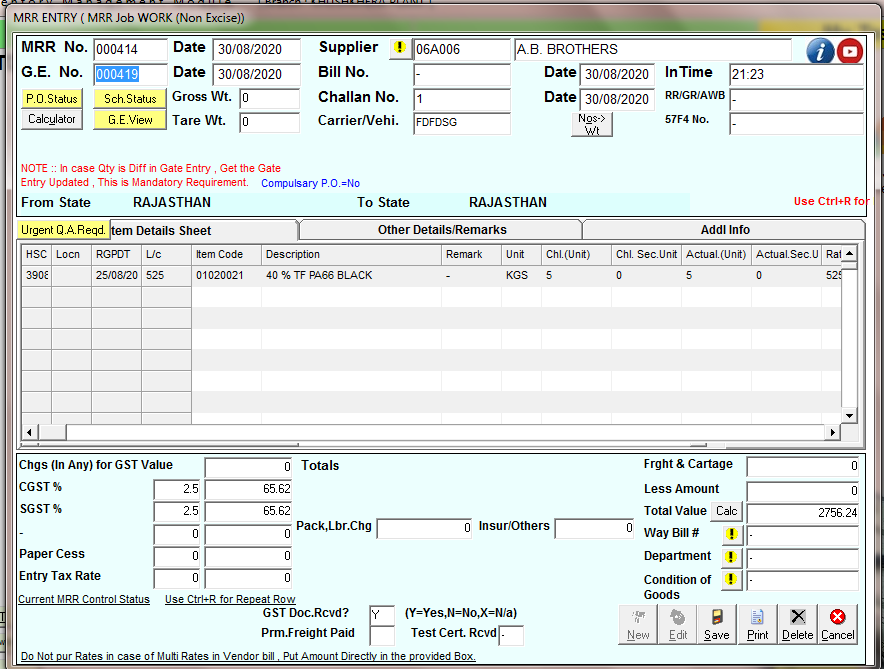 Closing stock Quantity, and its valuations
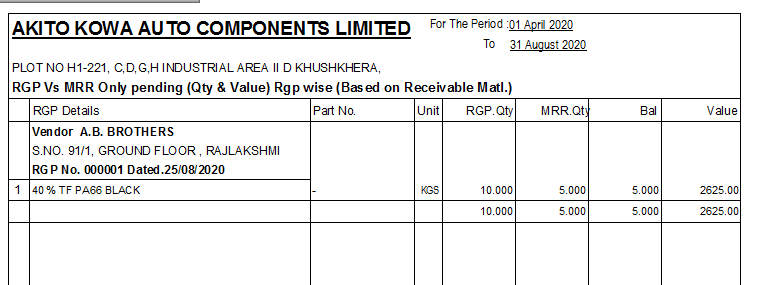 Item Wise Status
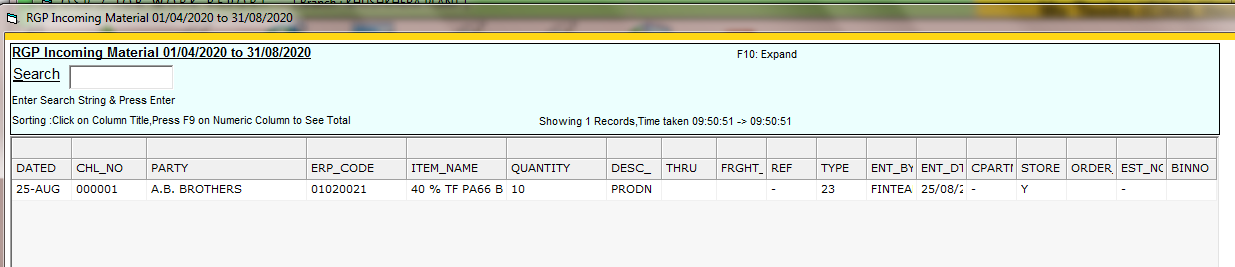 Job Work Ledger With Qty
All Entry (In and Out RGP Wise)
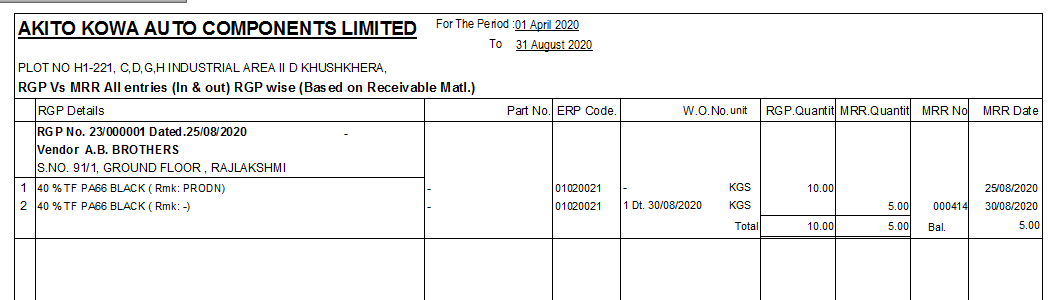 Vendor, Item Wise, Pending Qty Rgp Wise
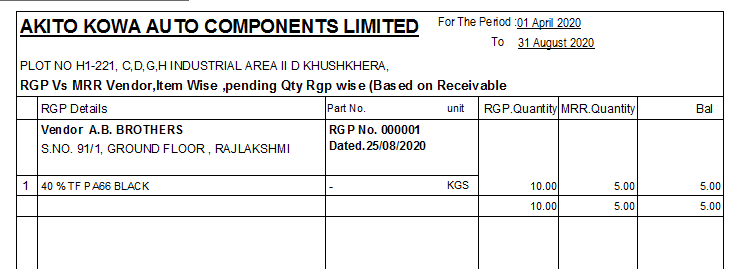 Only Pending Qty RGP Wise
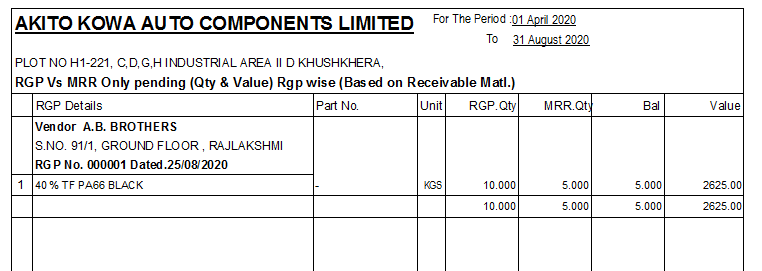 All Entry (In & Out) Vendor Wise
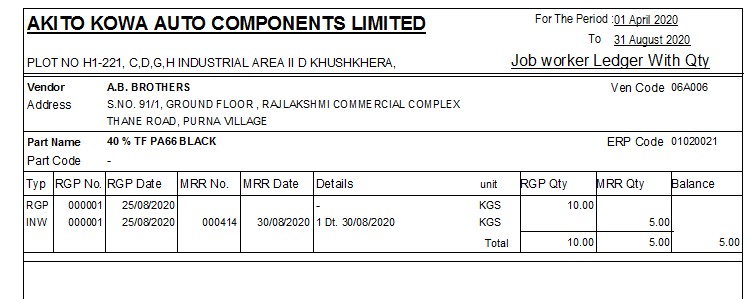 Date Wise
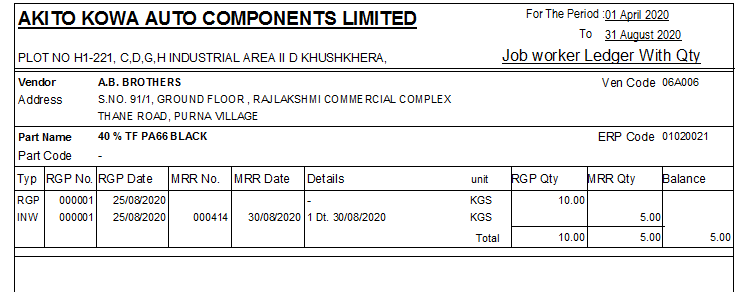 Vendor Wise
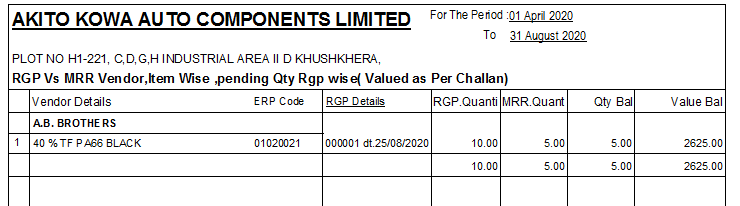